Freight Forecasting in the 21st Century—Data Needs & Why
Oregon (Portland) Metro Research Center 
Jeff Frkonja, Director
June 2019
Agenda
Why forecast models?
How do such models work?
What data do we need for such models?
What might future models need to deal with?
Why models?
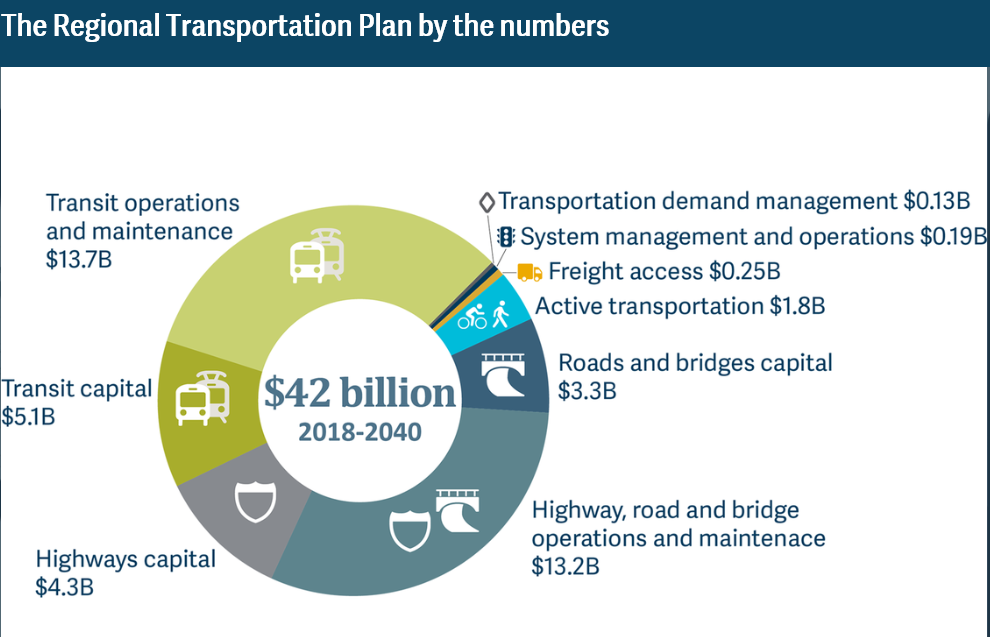 Public sector is primary transport system investor.

Public sector investment decisions depend on federally-mandated state and regional planning.

Mandated planning depends on econometric models for decision-support.
Source:  2018 Regional Transportation Plan.  Oregon Metro.  2018
[Speaker Notes: The short answer to the question is that if we’re going to spend $42 billion of the public’s money (double that in many other U.S. urban areas!) then we had better be careful how we do so.]
Why freight sub-models?
Freight utilization is up in all modes!
Freight issues now top-of-mind:
“Retail revolution”
Curbside management
Freight infrastructure needs in a limited funding environment
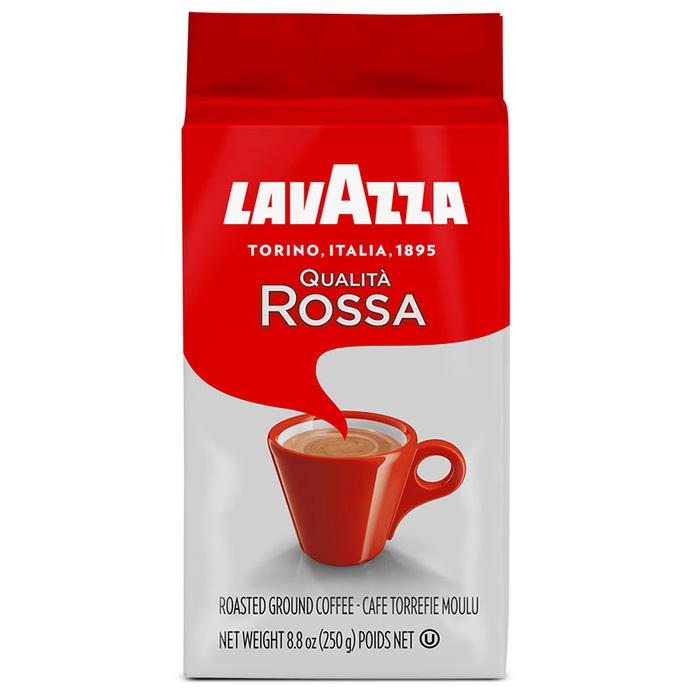 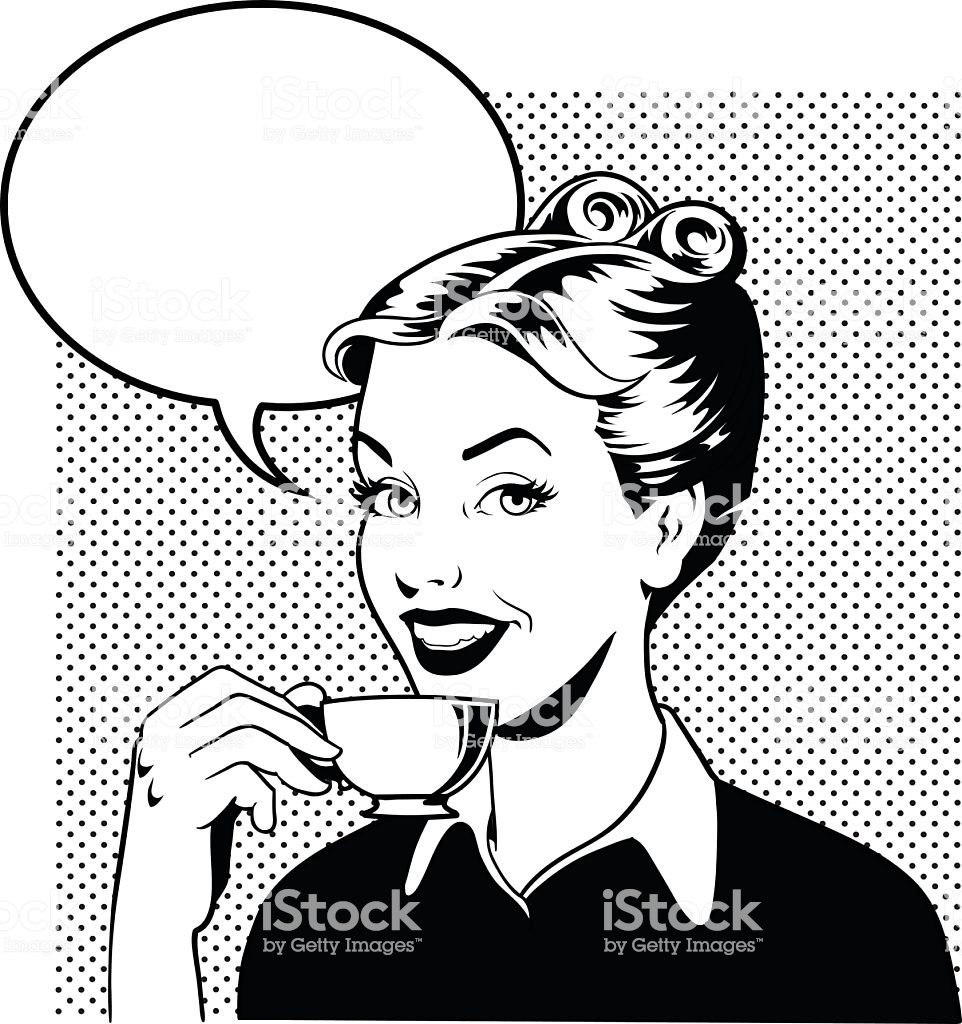 Happiness…
Images courtesy of Getty, Yummy Bazaar
[Speaker Notes: Krishnan and Annie showed some great data that drives home my first point:  freight utilization of the entire transport system is up.

For example, my wife orders a particular brand of Italian coffee via Amazon—her last order arrived in three different boxes from three different sources (yes, she drinks a LOT of espresso!)

If our models are going to be relevant to their future decision-support roles, they have to help us answer some key policy questions/issues.]
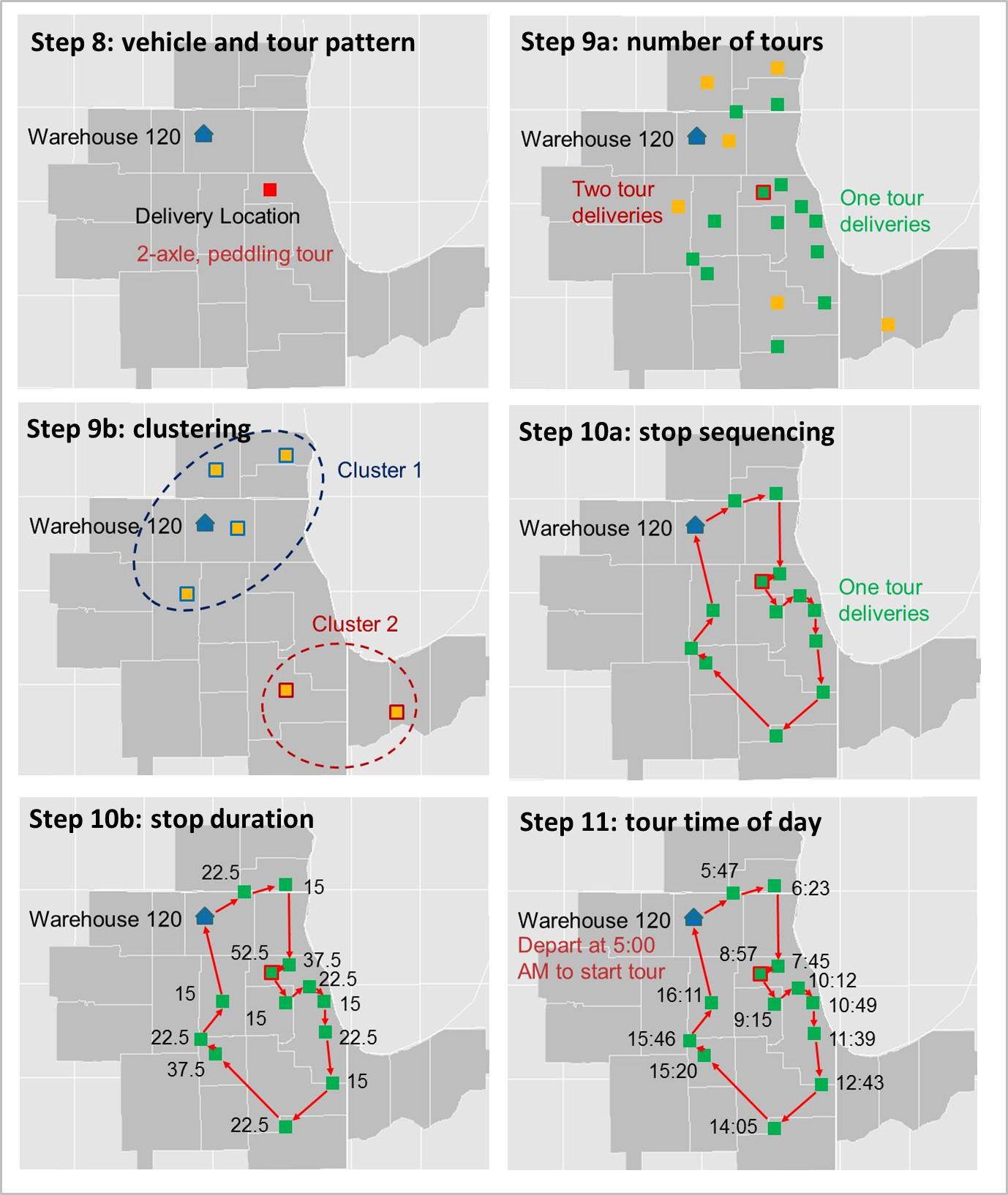 Freight models micro-simulate individual truck “tours” in a national and local context, including stops at residences for delivery
Source:  Metro Freight Submodel Final Report, v12.  RSG.  2018
What data do the models need?
Traditionally:
Establishment surveys
Carrier surveys
Intercept surveys
Traffic counts
Lots of hand waving
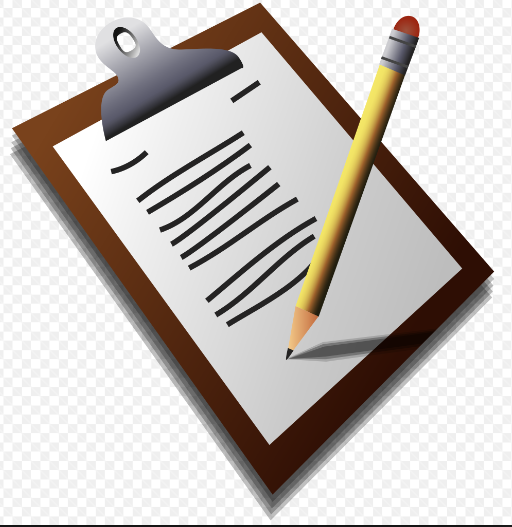 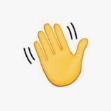 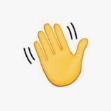 Images courtesy of Wikipedia, Tenor.com
What data do the models* need?
In the 21st Century…
Commodity flows (in detail by type, origin, destination)
Flow data for other modes (rail, air, water)
Individual truck tour data (contents, stops, routes, timing)
ATRI
E-Roads
* Regardless of model form (econometric, AI/ML)
Emergent freight modes:
Private local air (Intel is already flying Hillsboro to PDX)
Bicycles (don’t laugh, it’s being done in Europe)
For-hire (e.g. Uber, Lyft)
Self-driving trucks
Drones
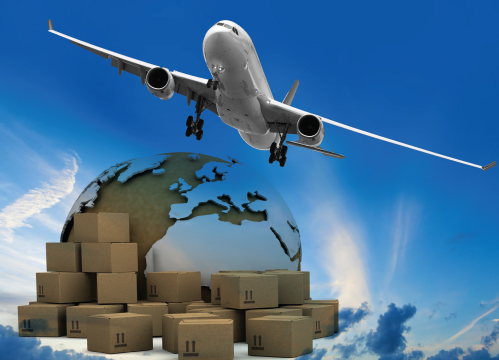 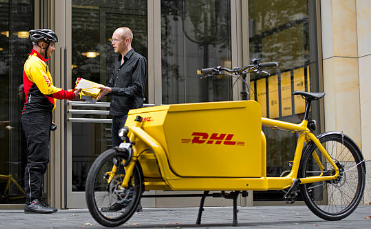 Speculations on future model needs
Images courtesy of Getty, Invensis
Jeff FrkonjaDirector, Metro Research Center
On behalf of the folks who did the real work:
Chris Johnson
Kyle Hauger
Bud Reiff
RSG, Inc.
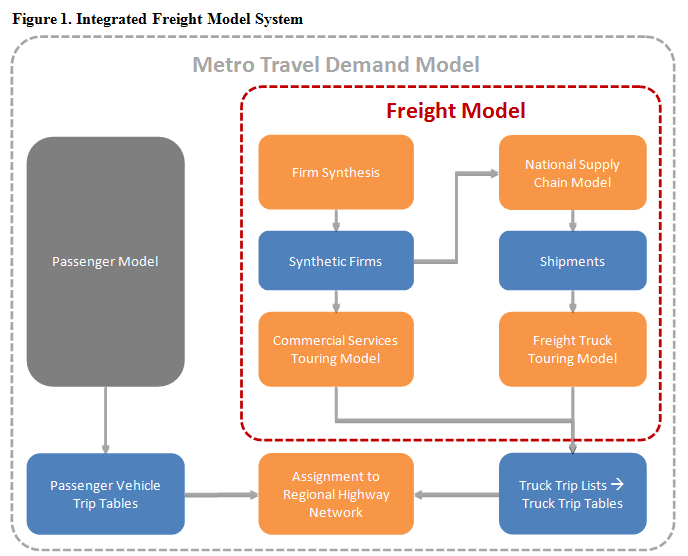 Freight models think nationally and locally
Source:  Metro Freight Submodel Final Report, v12.  RSG.  2018
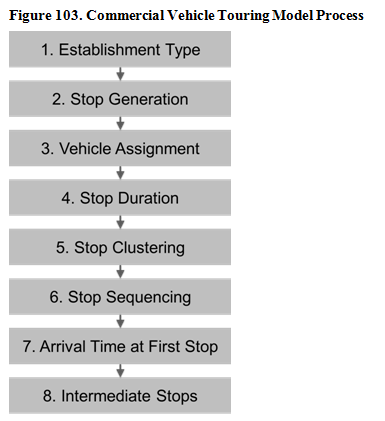 Freight models simulate last-mile delivery as part of the “Commercial Services” model element
Source:  Metro Freight Submodel Final Report, v12.  RSG.  2018